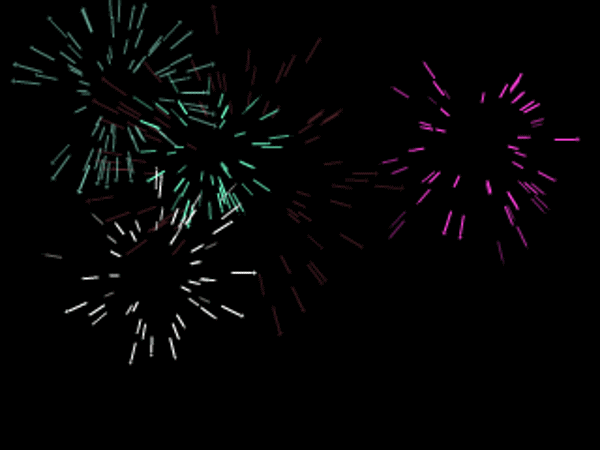 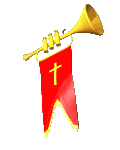 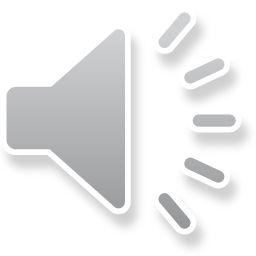 ОТКРЫТИЕ
Д Е К А Д Ы
точных наук
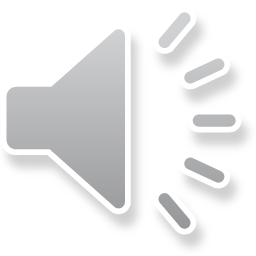 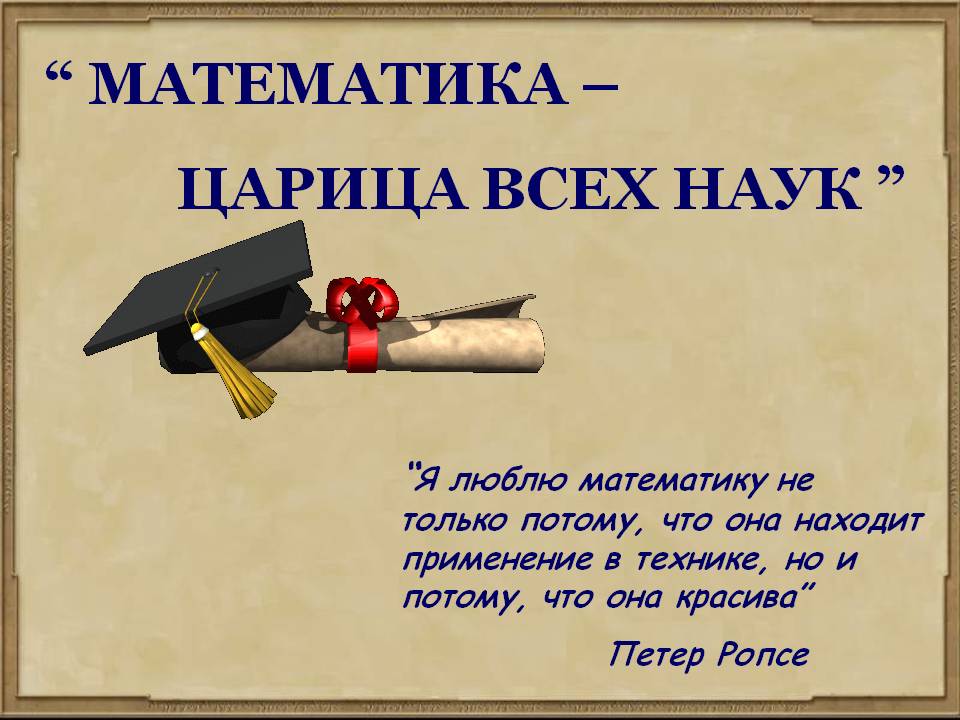 С. Ковалевская
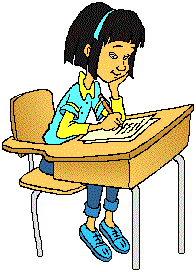 Математика
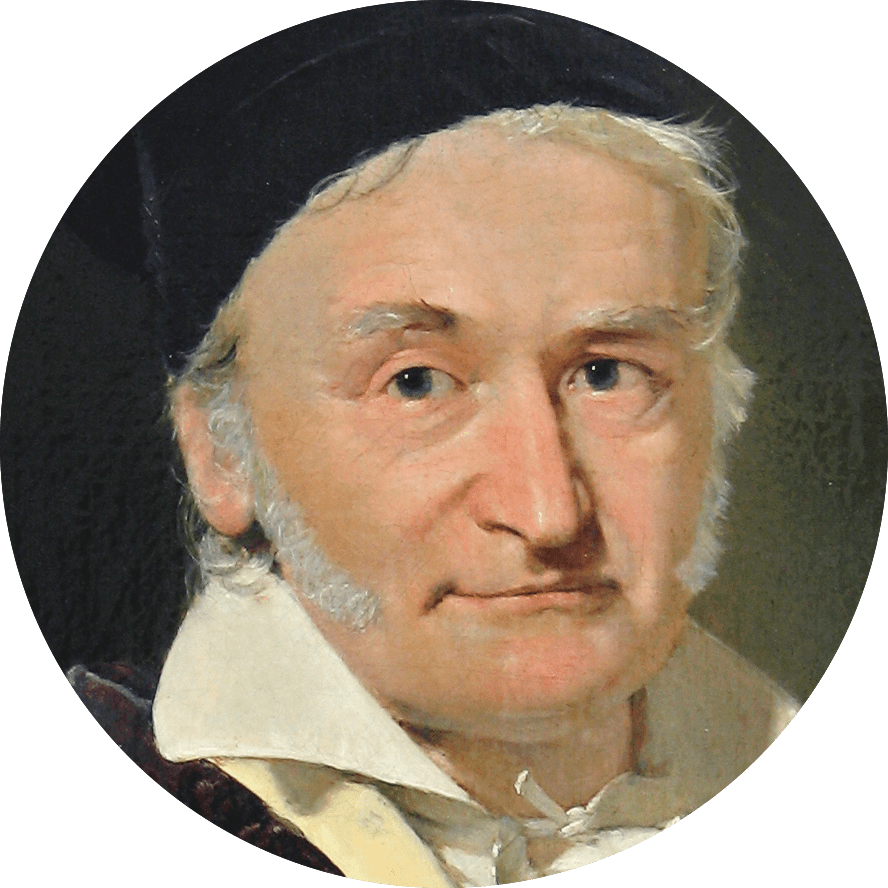 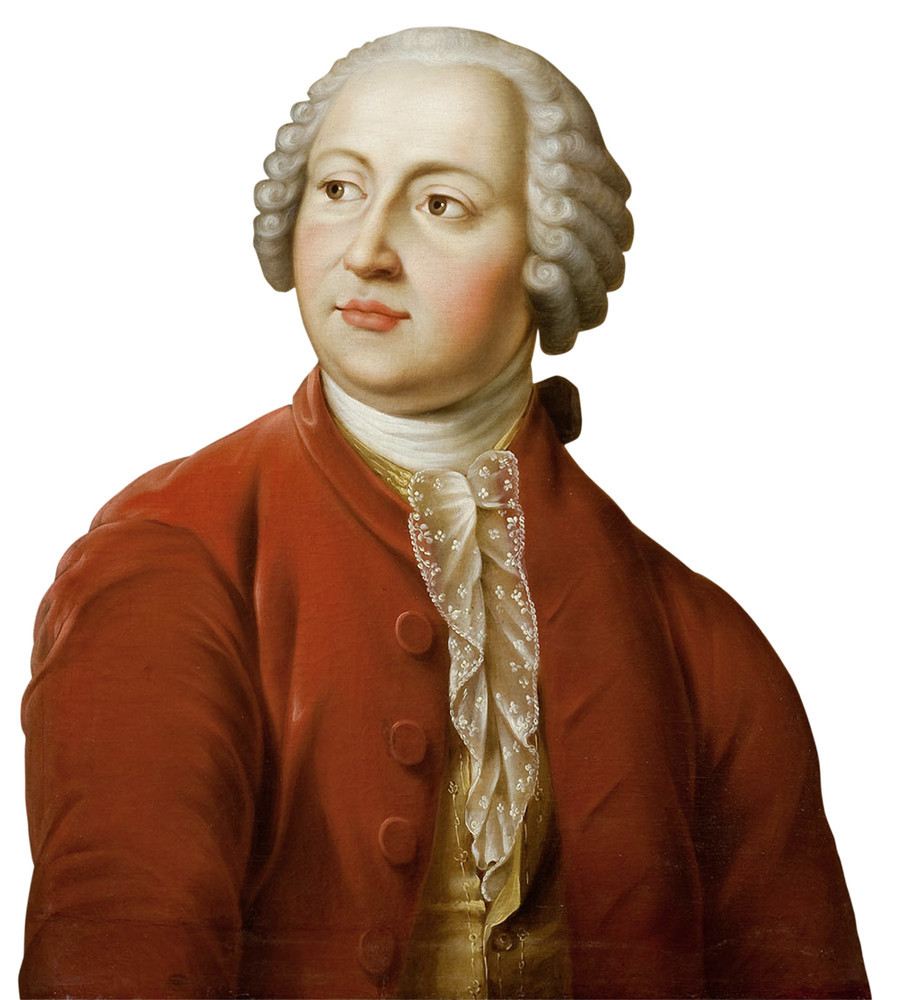 М.В.Ломоносов
1711-1765
Карл Гаусс
1777-1855
Математика
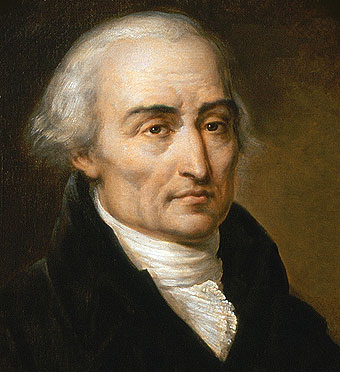 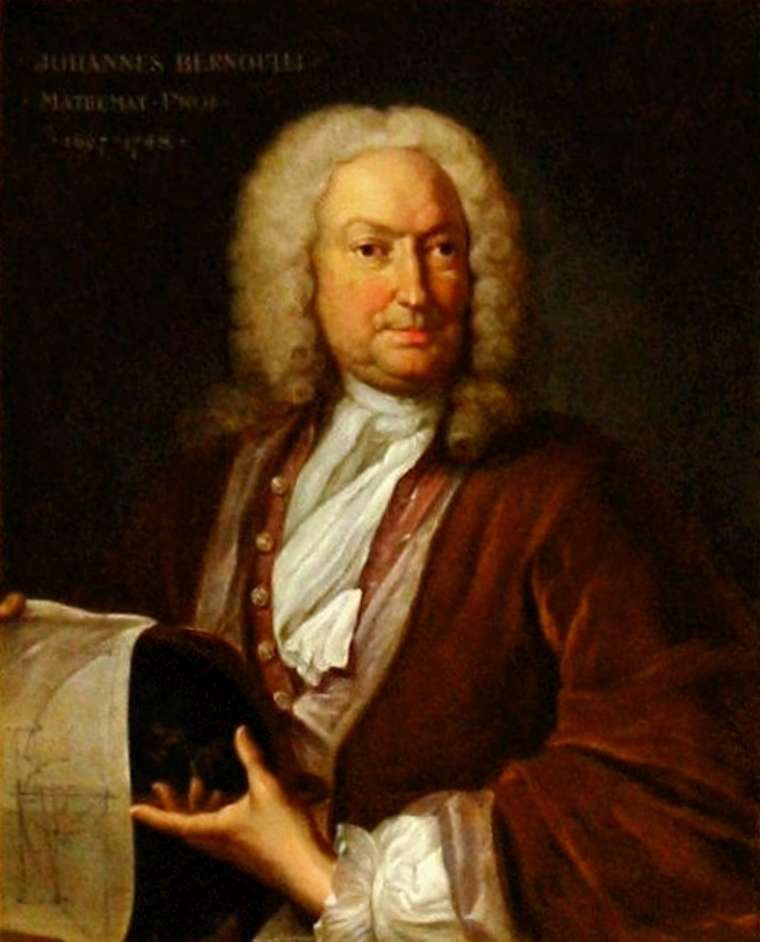 Даниил Бернулли
1655-1705
Жозеф Лагранж
1736-1813
Математика
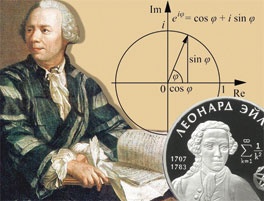 Леонард Эйлер (1707-1783)
Физика
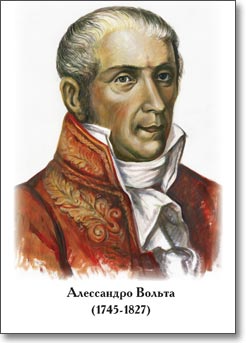 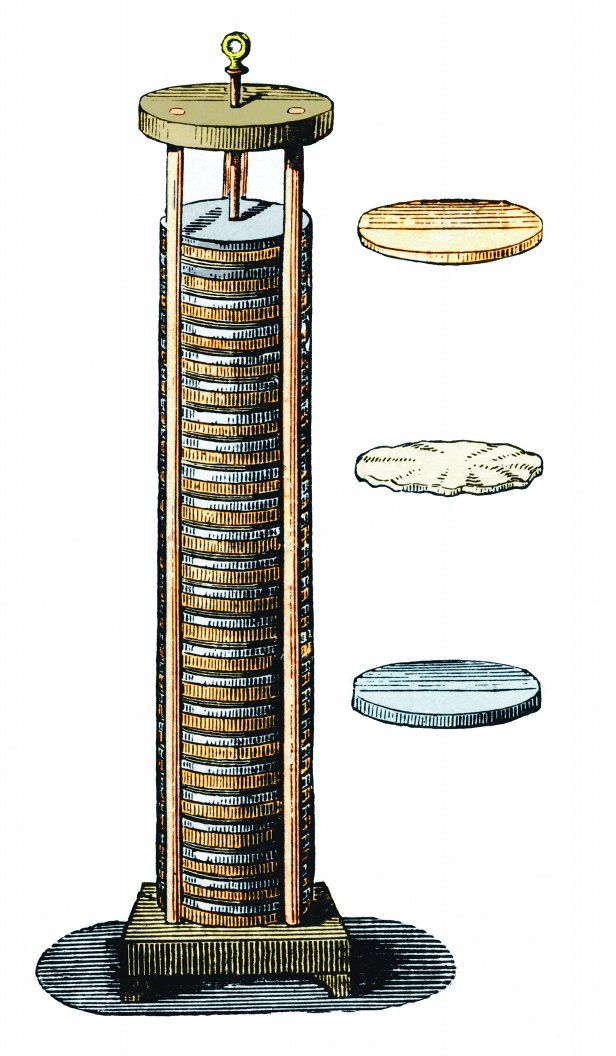 Первый источник тока – 
электрическая батарея –
 «вольтов столб»
Ф И З И К А
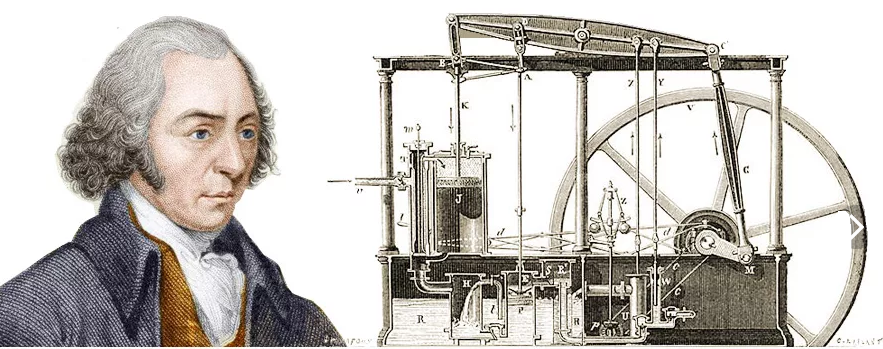 Джеймс Уайт (1736-1819) и 
его первый паровой двигатель
Ф И З И К А
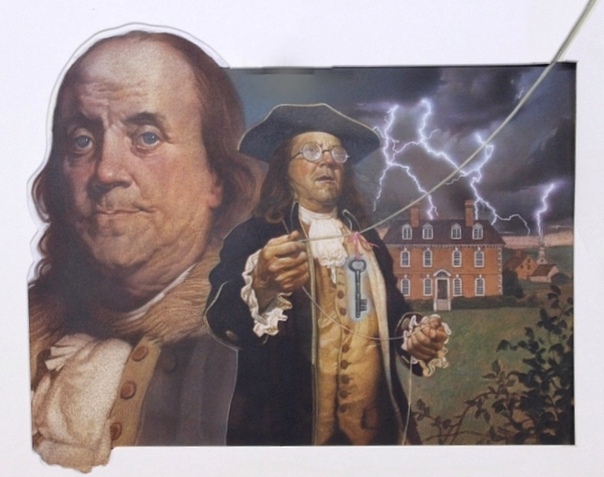 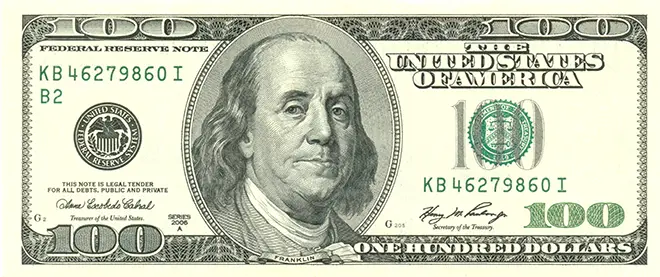 Бенджамин Франклин (1706-1790) – 
изобретение молниеотвода
Исаак Ньютон 
(1643 — 1727 )
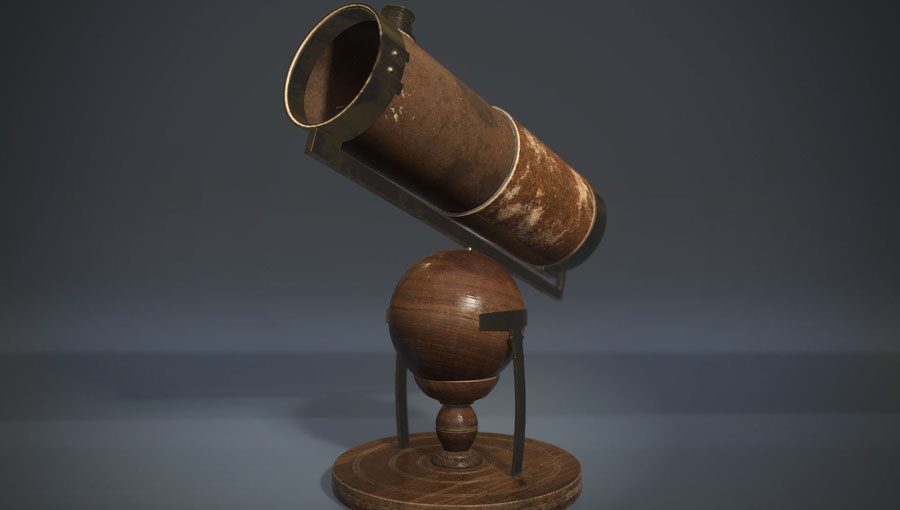 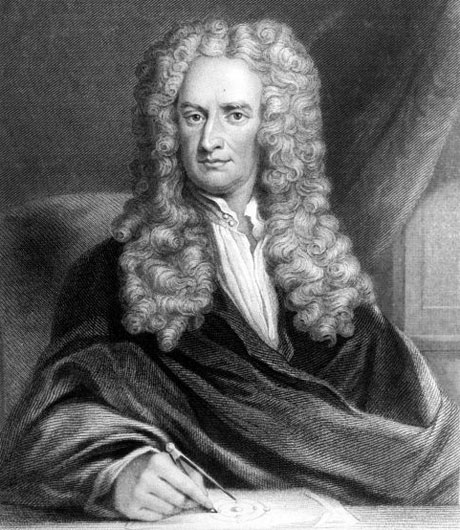 Первый телескоп
рефлектор
И Н Ф О Р М А Т И К А
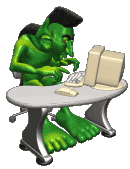 Человек в XXI веке, который не будет уметь пользоваться ЭВМ, будет подобен человеку ХХ века, не умевшему ни читать, ни писать.                              Академик В.М.Глушков
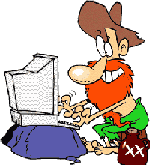 Кто владеет информацией, тот владеет миром
У. Черчилль
Премии в области информатики
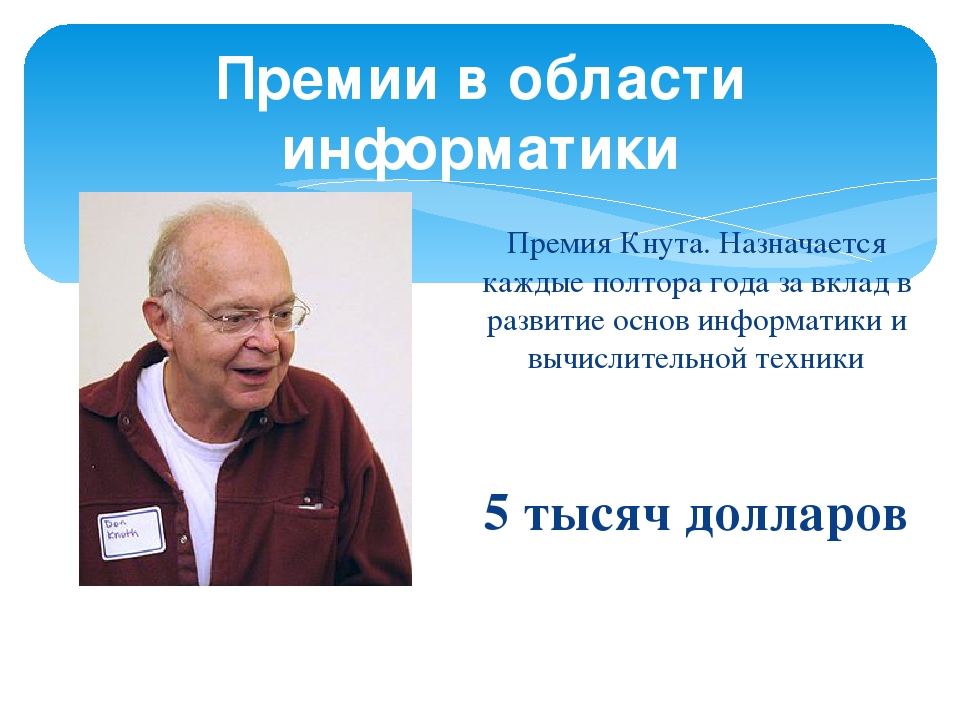 Премия Кнута - премия, присуждаемая с 1996 года за особый вклад в развитие основ информатики, названная в честь американского математика и автора книг о теории вычислительных систем Дональда Кнута -
5 000 долларов.
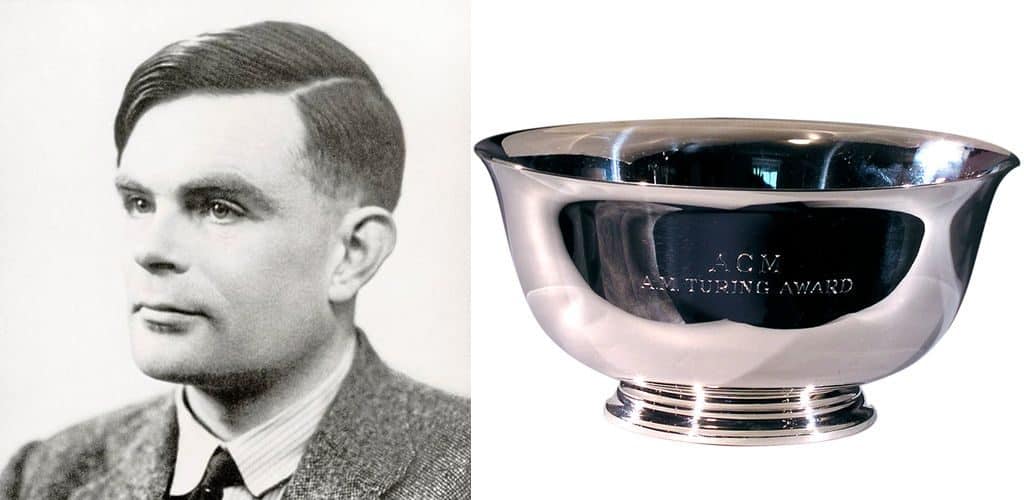 Алан Тьюринг (1912-1954)– математик, криптограф, логик. Создатель абстрактной вычислительной «машины Тьюринга», представляющей собой модель компьютера общего значения.
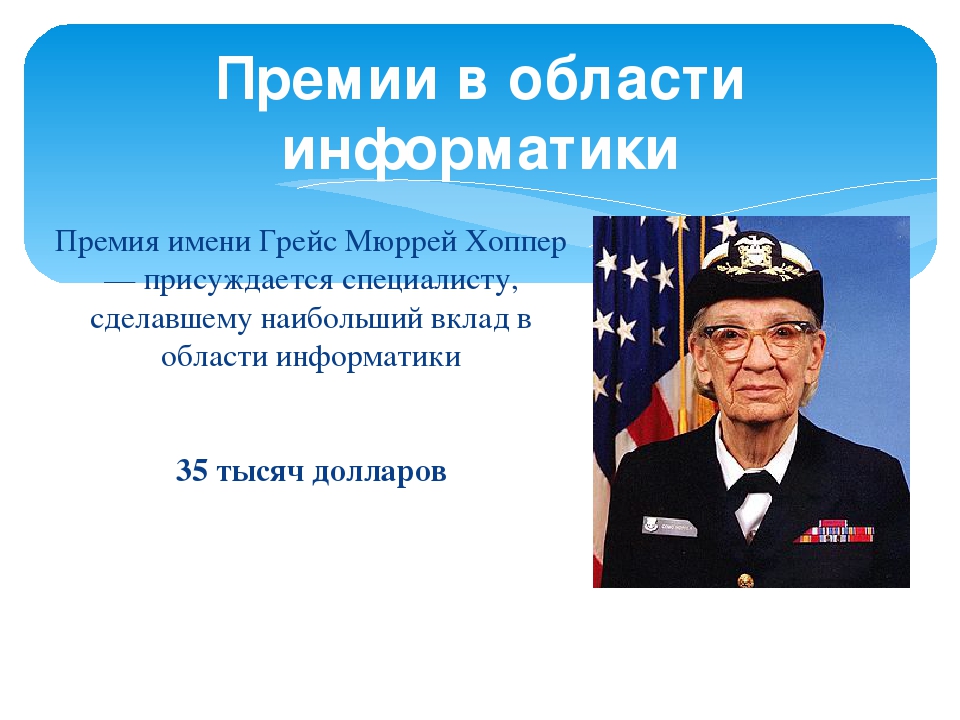 Основное требование, чтобы этому специалисту было не более 35 лет. Вот такая премия, помогающая молодым.
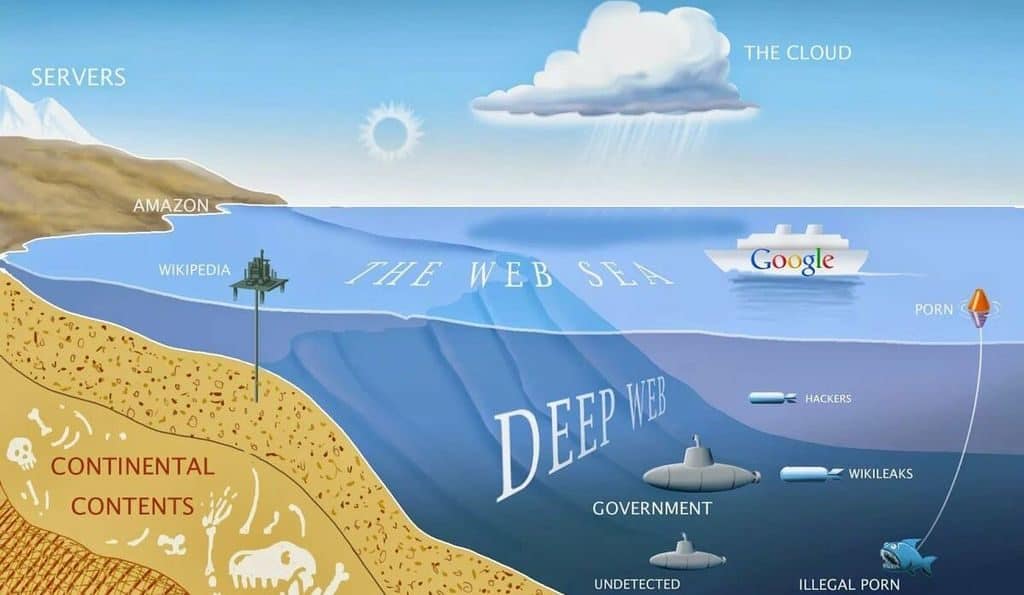 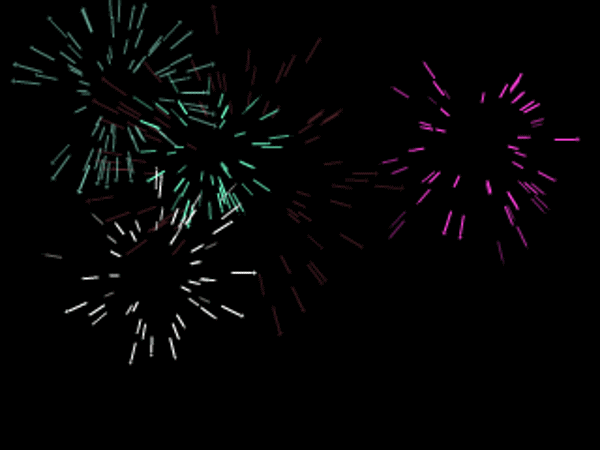 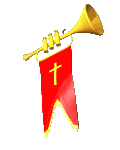 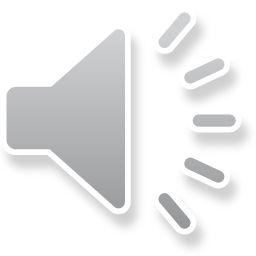 С 09.11.2021 по 22.11.2021
Д Е К А Д А
точных наук
П Л А Н
проведения Декады точных наук (физики, математики, информатики)
Цели декады:
Повышение уровня развития, расширение кругозора;
Развитие познавательной активности в области точных наук;
Выявление обучающихся, обладающих творческими способностями и стремящихся к углубленному изучению точных наук;
Развитие коммуникативных умений, логического мышления, памяти.
10.11.21  (среда)
Открытое внеклассное мероприятие «Математический калейдоскоп»
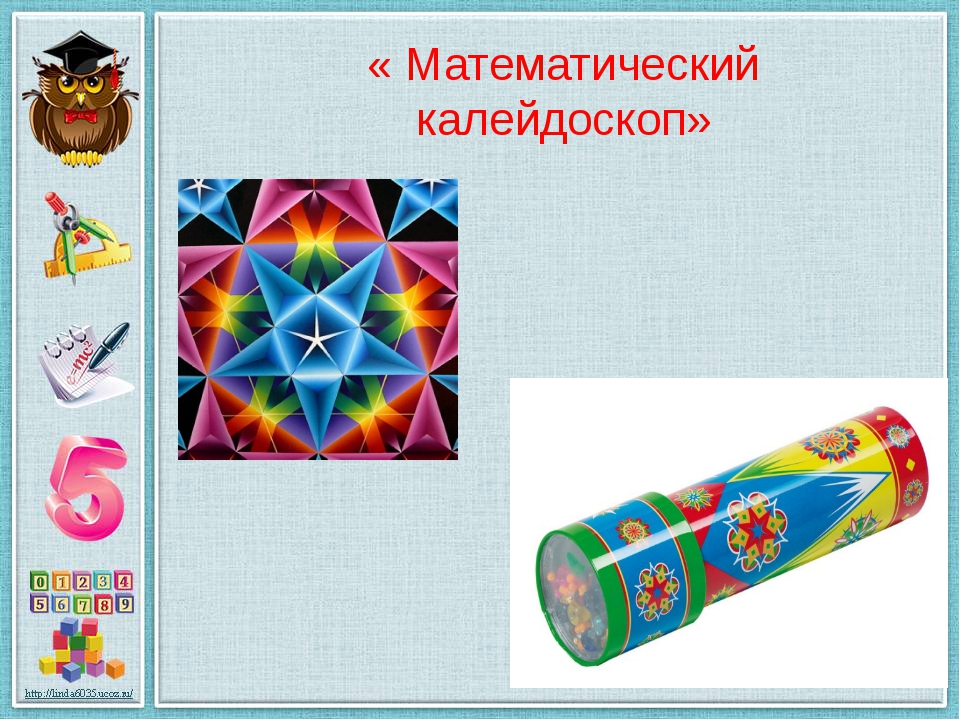 11.11.20  (четверг)
Классный час на тему: «СЕТИКЕТ»
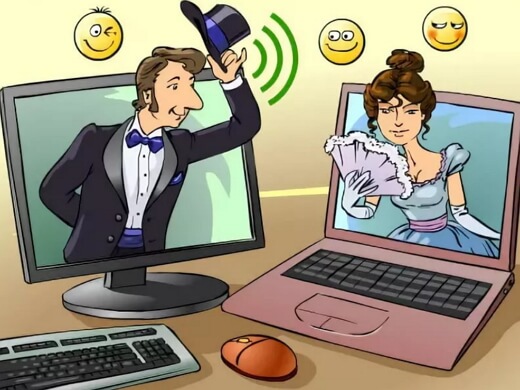 12.11.21  (пятница)
Конкурс творческих работ: «Точные науки в лицах и датах»
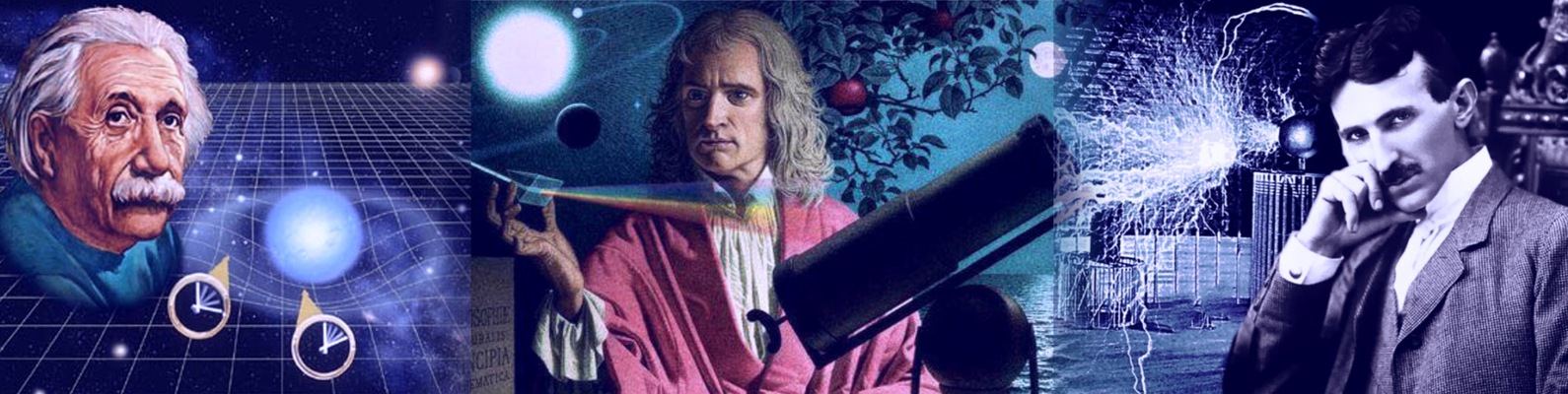 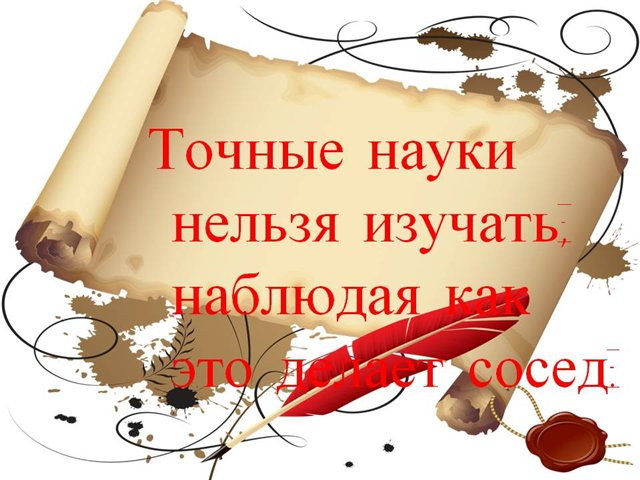 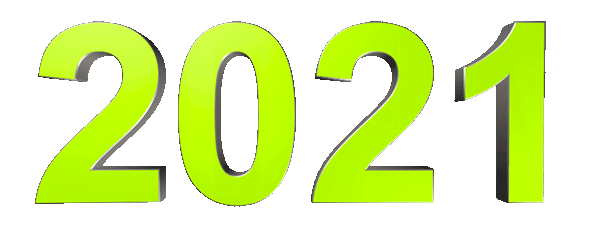 15.11.21  (понедельник)
К 310-летию М.В.Ломоносова – виртуальная экскурсия по памятным местам
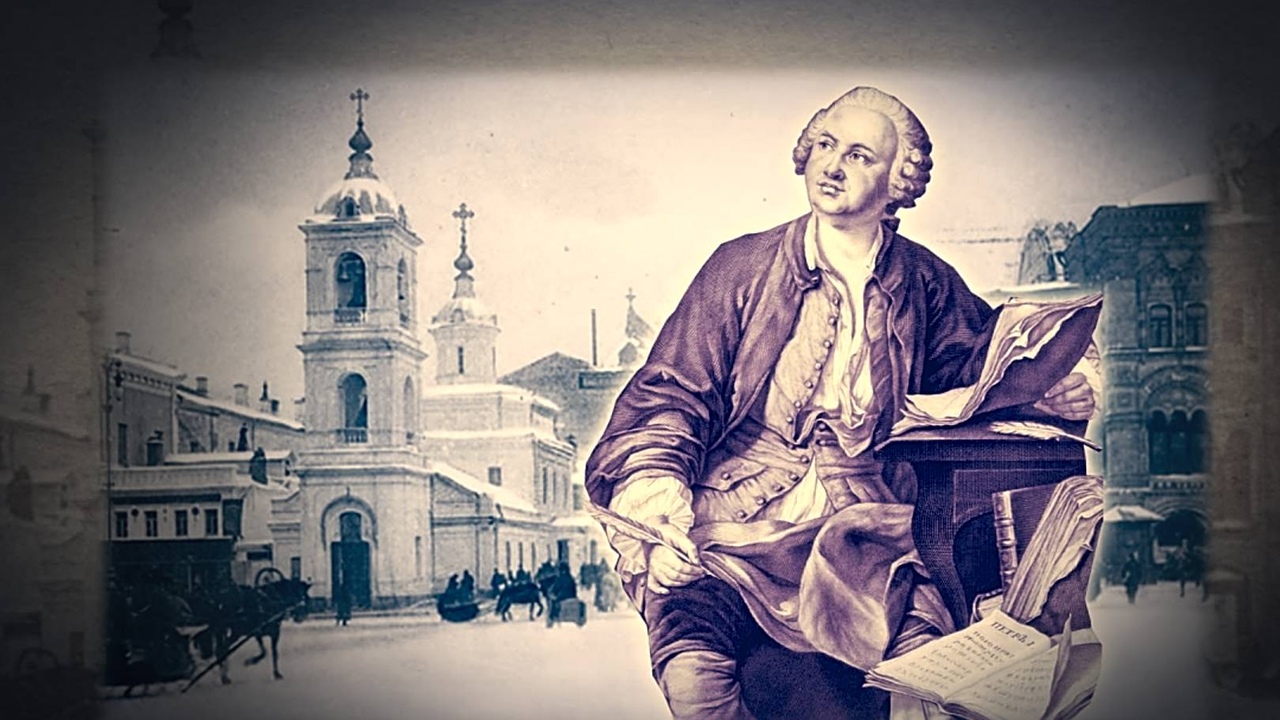 16.11.21  (вторник)
Открытое внеклассное мероприятие: «Физика повсюду»
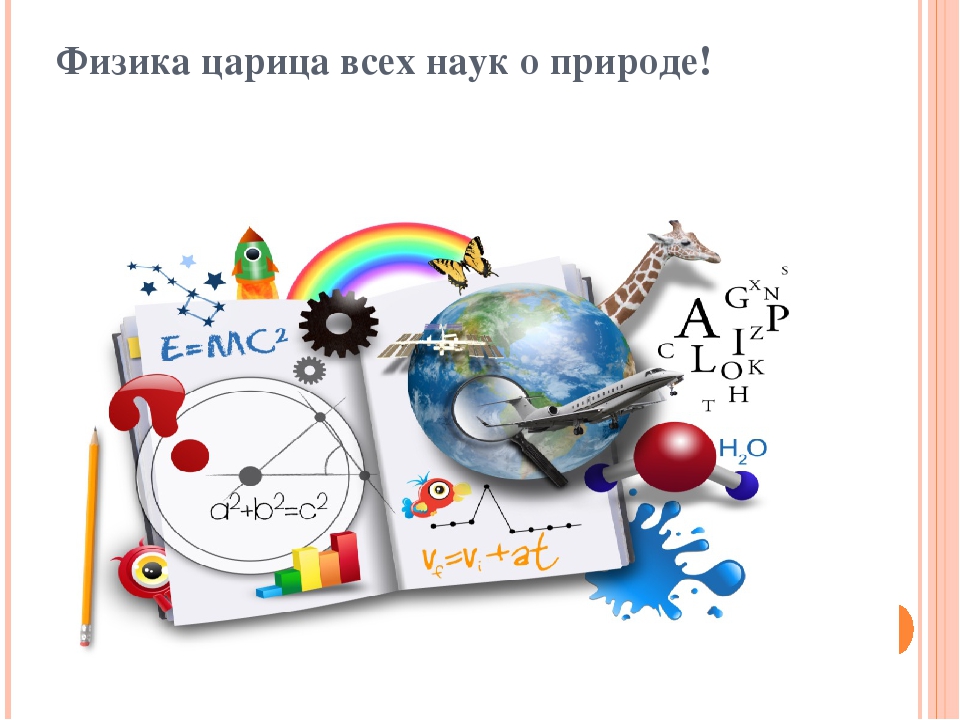 17.11.21  (среда)
Открытое внеклассное мероприятие
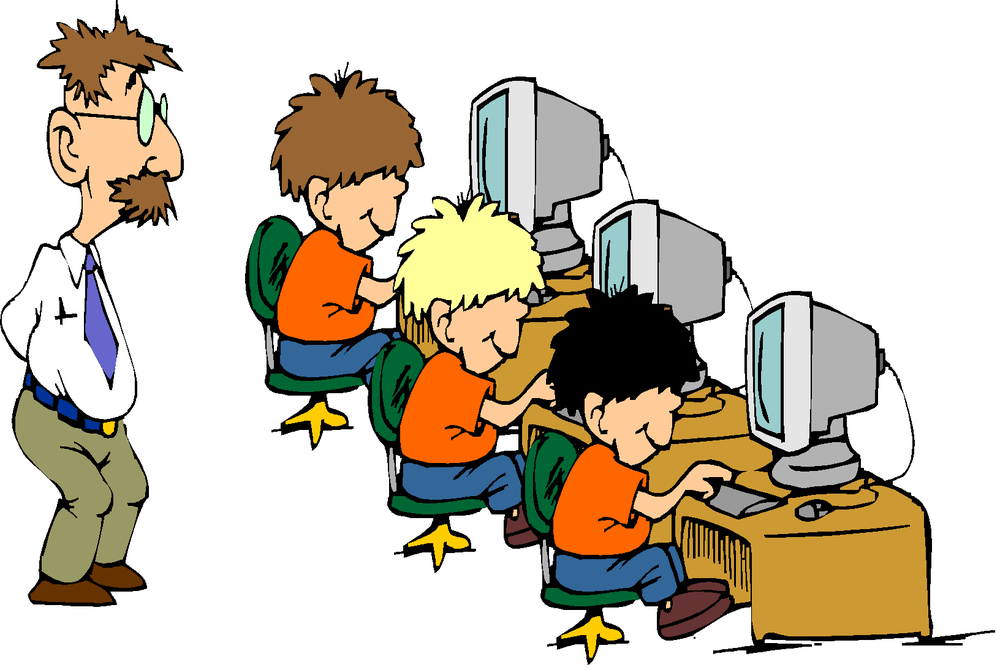 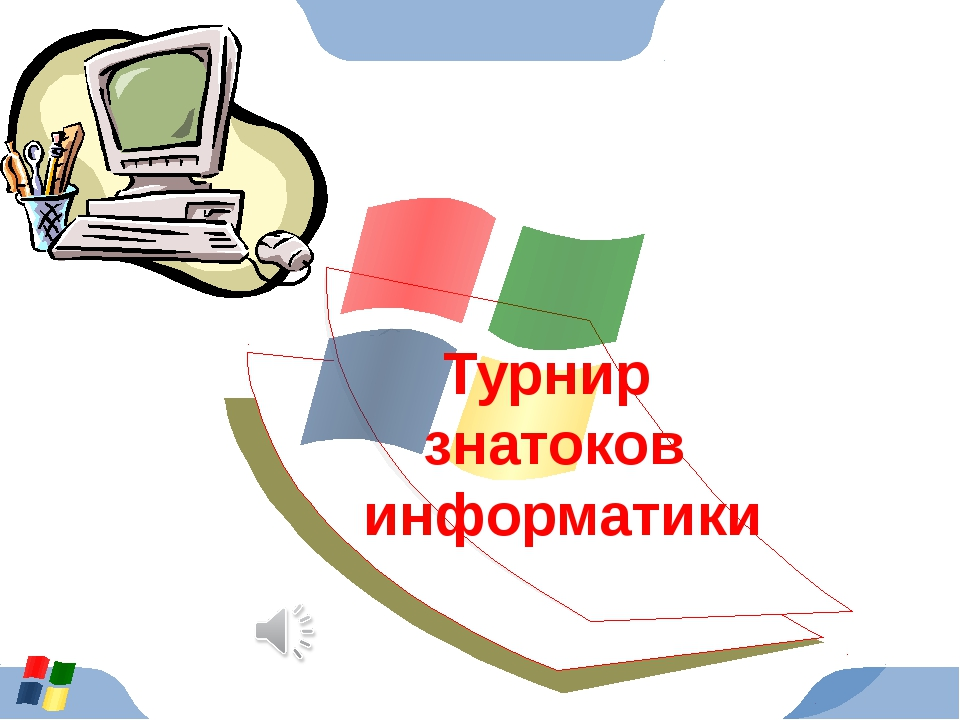 18.11.21  (четверг)
Внутрилицейская олимпиада
19.11.21  (пятница)
Викторина «Знатоки космоса» (к 60-летию освоения человеком космоса)
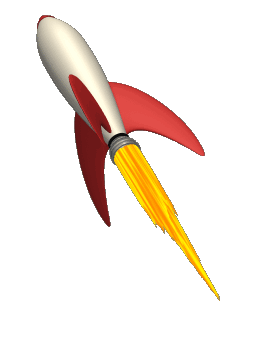 22.11.21  (понедельник)
Закрытие Декады 
точных наук
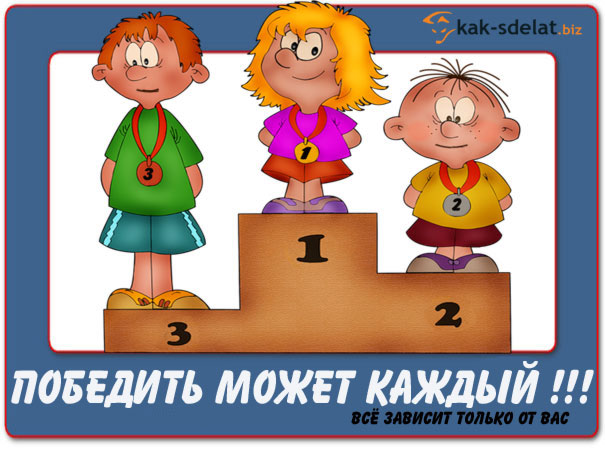 Конкурс «Скажите, как его зовут»
1. «Каждый математик в душе должен быть поэтом»
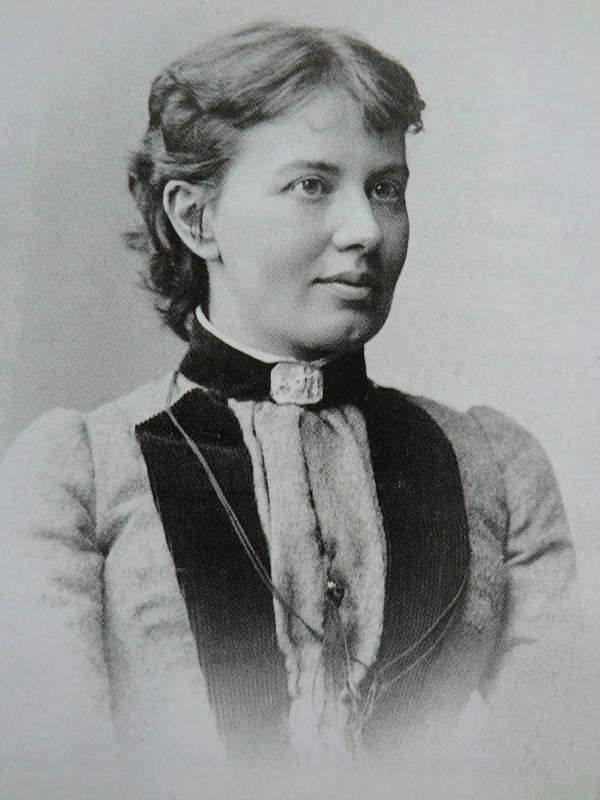 СОФЬЯ ВАСИЛЬЕВНА
 КОВАЛЕВСКАЯ 
 (1850 – 1891) - первая в Российской империи и Северной Европе женщина-профессор и первая в мире женщина - профессор математики.
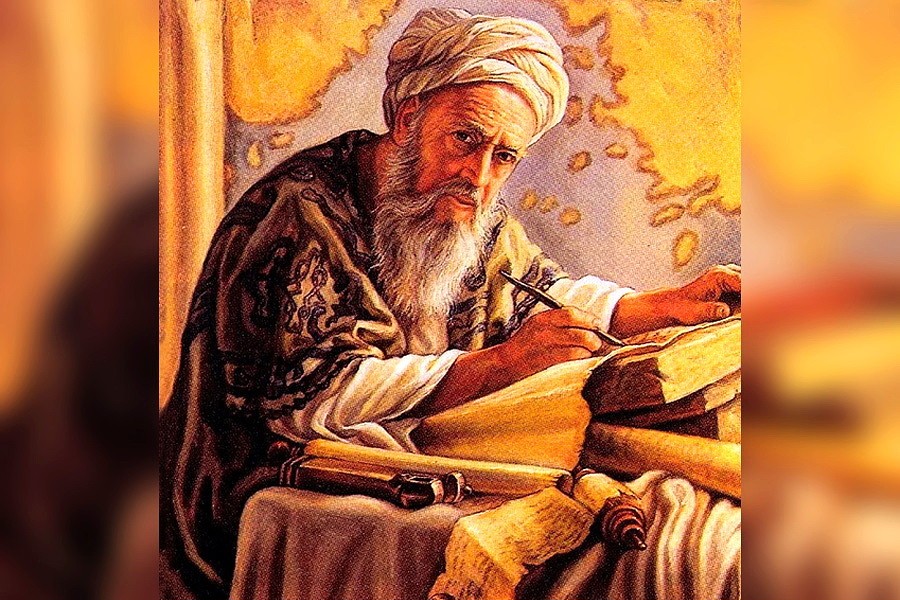 Омар Хайям - персидский философ, математик, астроном и поэт.
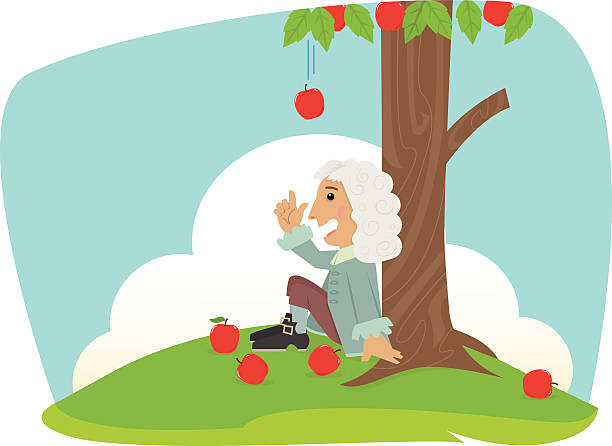 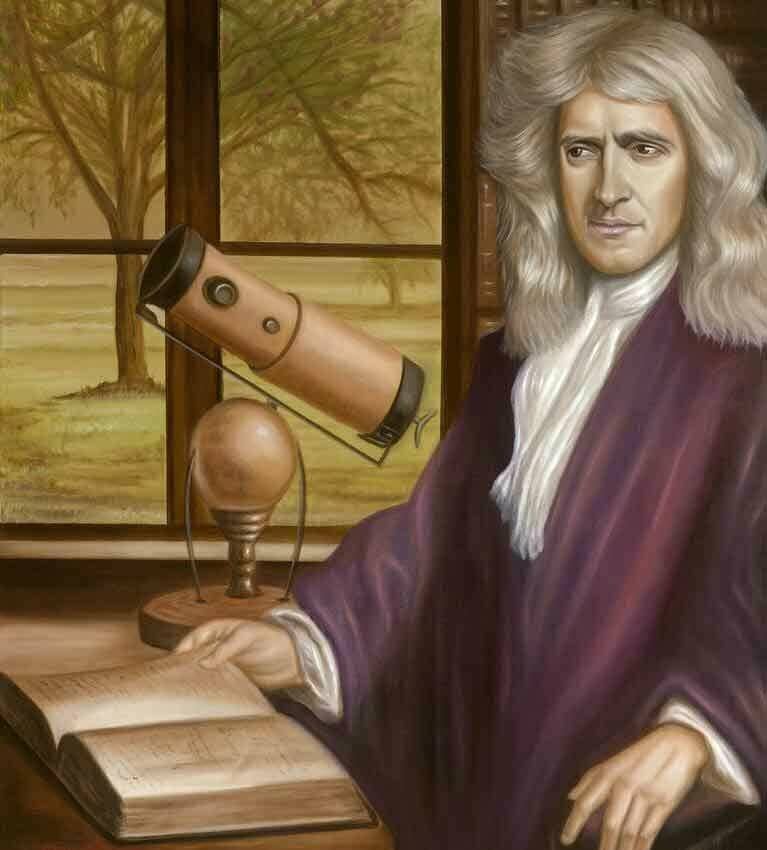 Исаак Ньютон (1642 – 1727) - английский физик, математик, механик и астроном
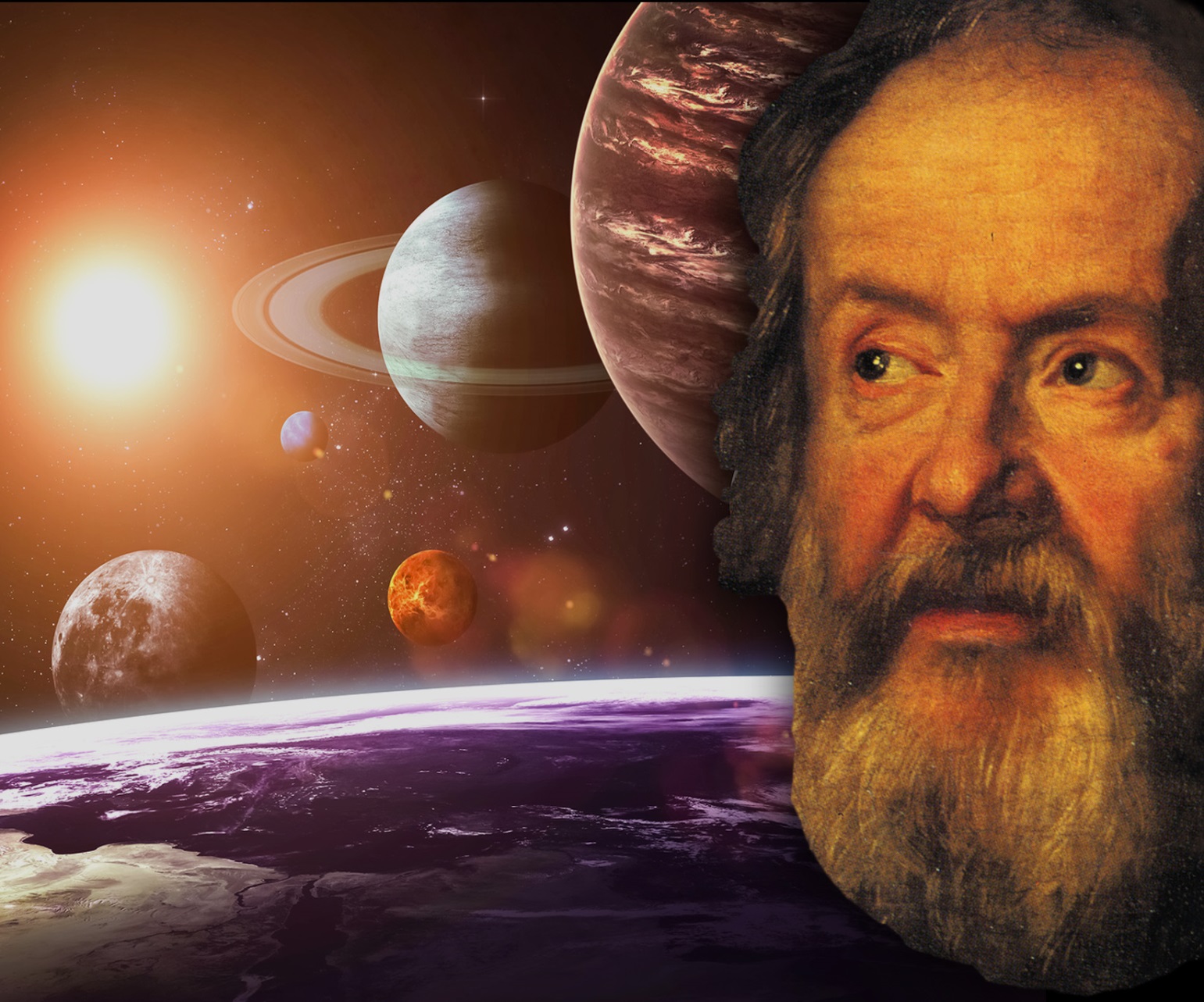 Галилео Галилей (1564 – 1642) - итальянский физик, механик, астроном, философ, математик
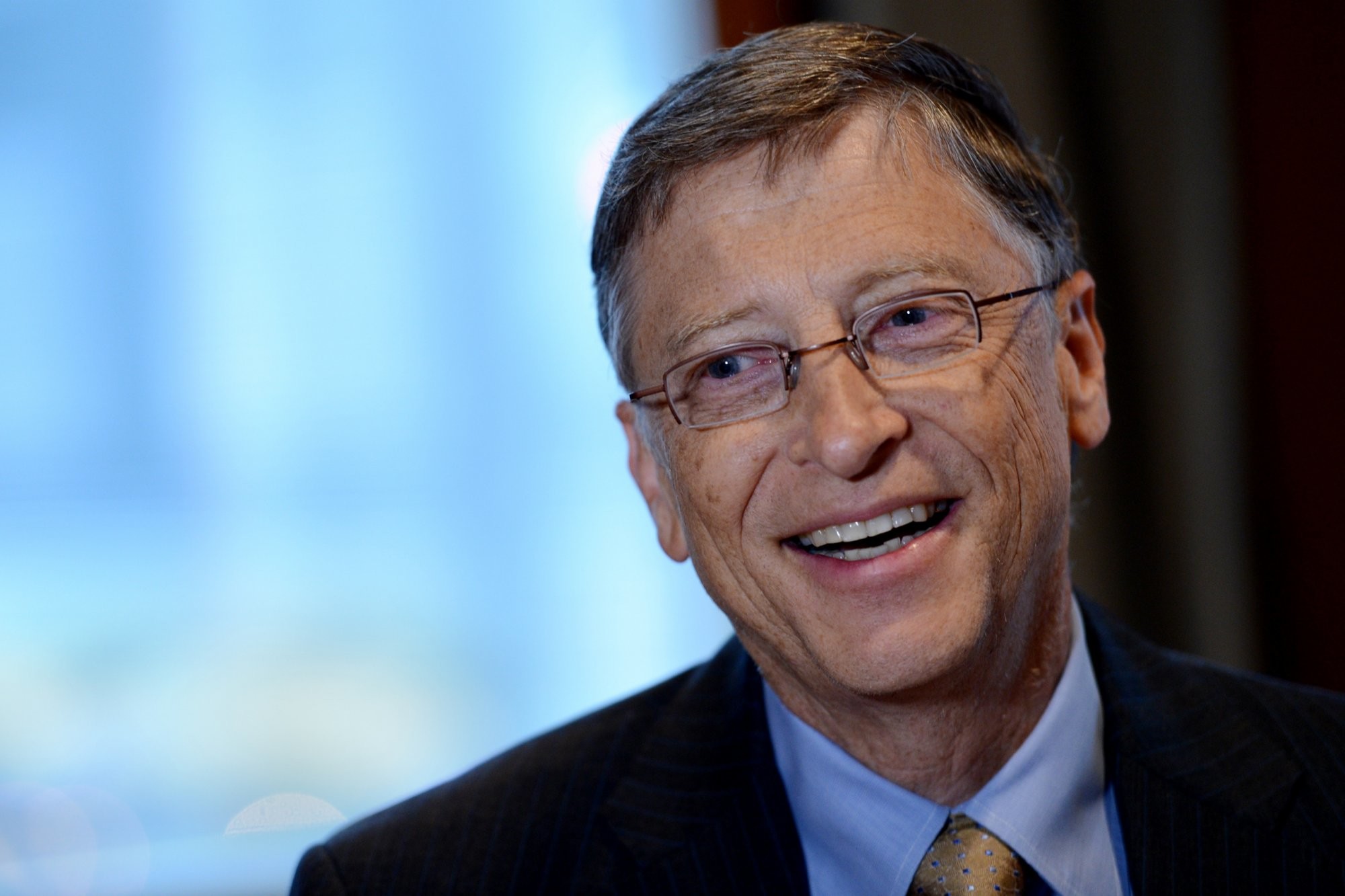 Билл Гейтс (1955 г.) - американский предприниматель, мультимиллиардер, основатель корпорации Microsoft.
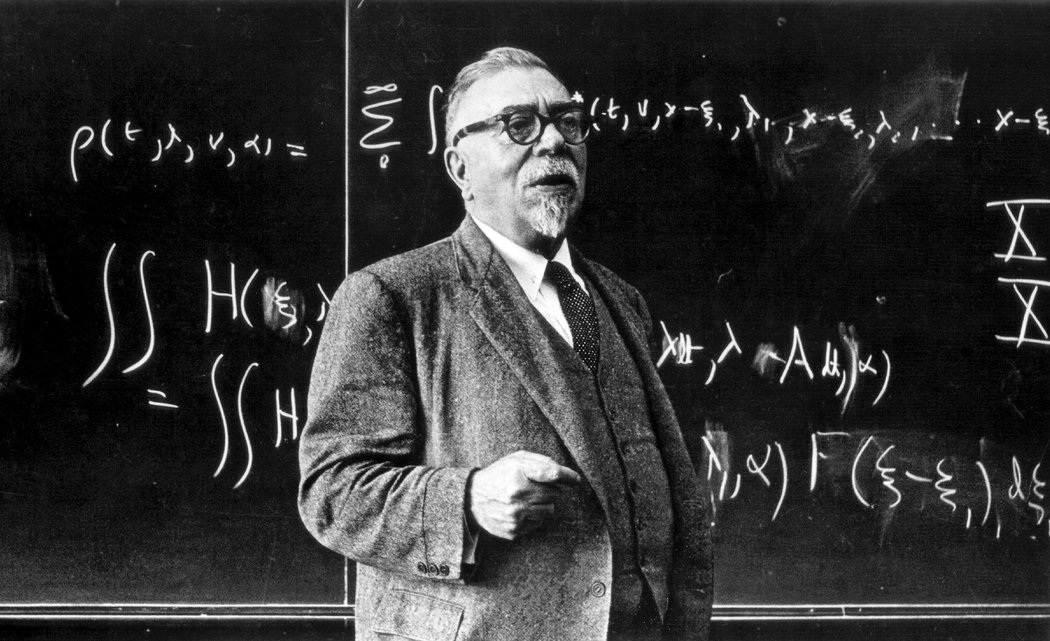 Норберт Винер (1894 – 1964) - американский математик, один из основоположников кибернетики и теории искусственного интеллекта.
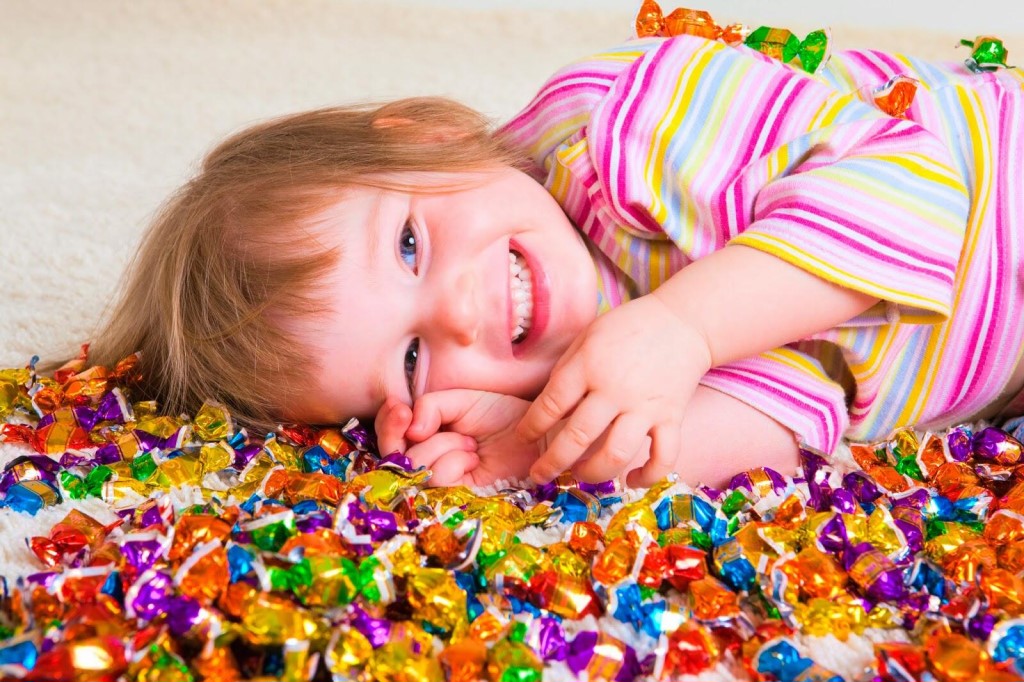 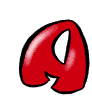 КОНКУРС             лфавит
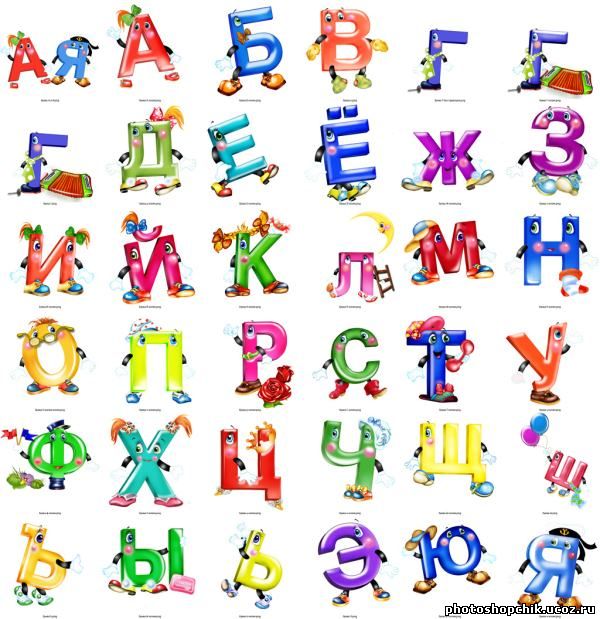 Тайны созданья, загадки природы Людей волновали, манили всегда Разум и воля сподвигли народы Исследовать космос, ваять города. 
Для Родины нашей в нелегкое время Должны мы продолжить ответственный путь. Наука – это не тяжкое бремя, Наука – соль жизни, знания суть. 
      Как много еще впереди откровений,       Волнений, исканий, открытий – не счесть!       Науке себя посвятить без сомнений       И вклад привнести – для каждого честь!
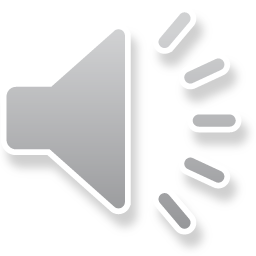 РЕФЛЕКСИЯ
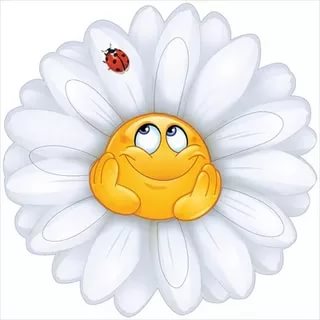 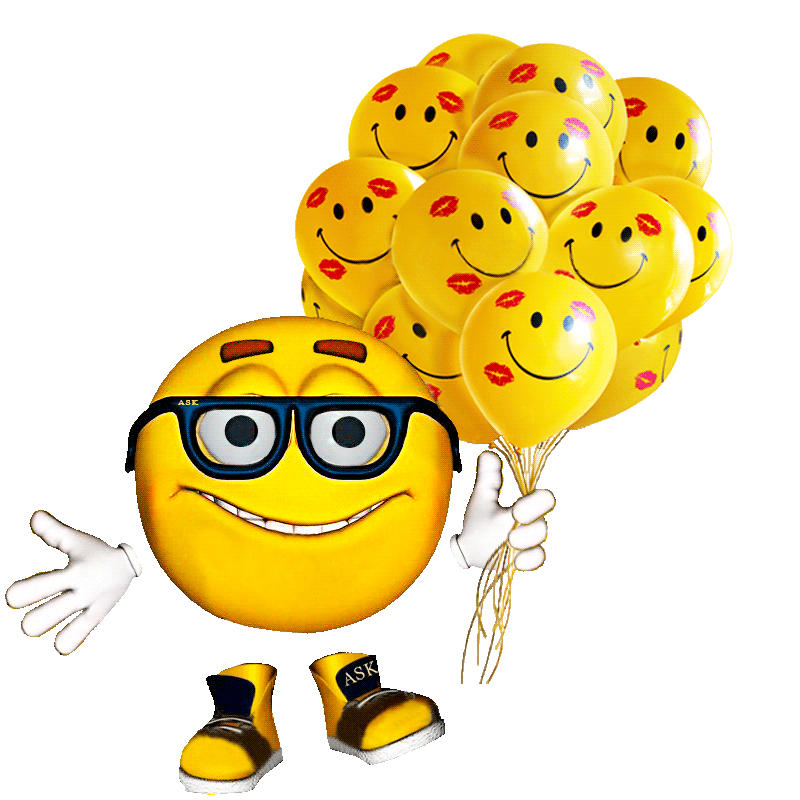 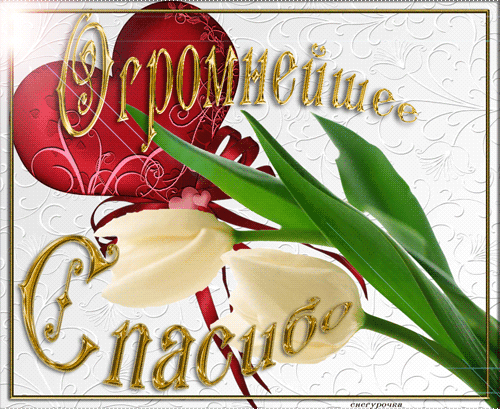